Німеччина у міжвоєнний період
Підготувала 
Учениця 22 групи 
Житомирського міського ліцею
Інтербелум
Це період між війнами.

Зазвичай використовується для позначення періоду 1918-1939 років, тобто у період між Першою та Другою світовими війнами.
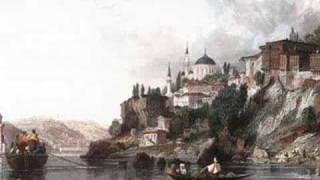 Веймарська республіка
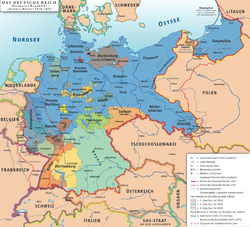 Веймарська конституція прийнята 31.07.1919
Основні пункти: свобода слова, недоторканість приватної власності, встановлення республіки тощо
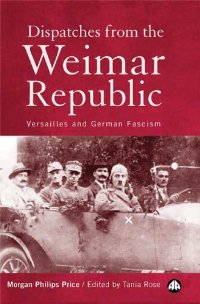 Система правління
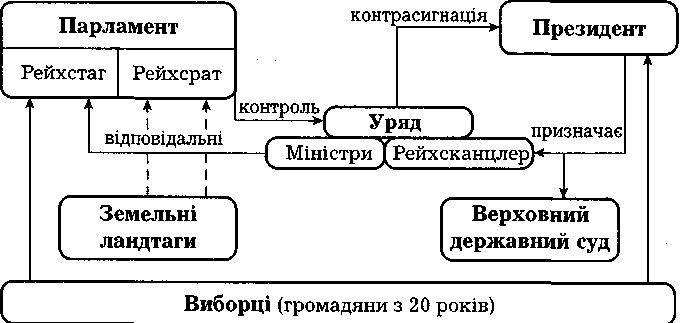 Версальський договір
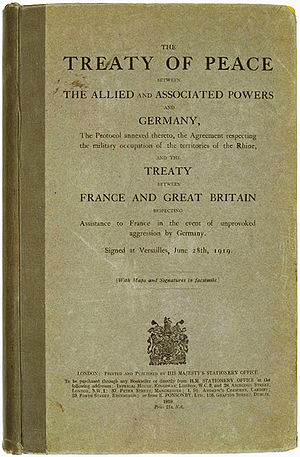 Економічний розвиток Німеччини
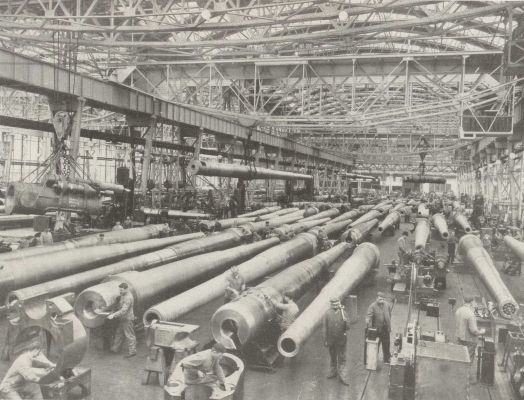 Правоекстремістський путч березень 1920 (мета-встановлення  військової диктатури)
Рурська криза (листопад 1922 - серпень 1923)
Стабілізація економіки (1924-1929)
Початок економічної кризи ( 1929 )
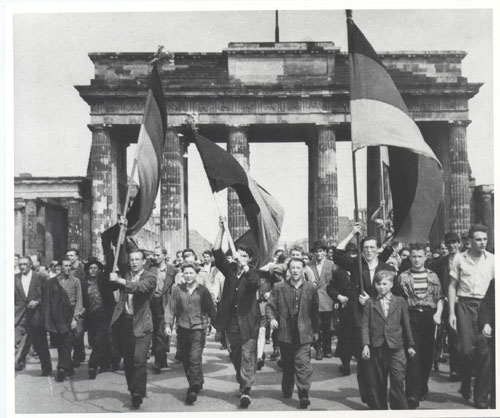 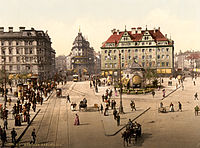 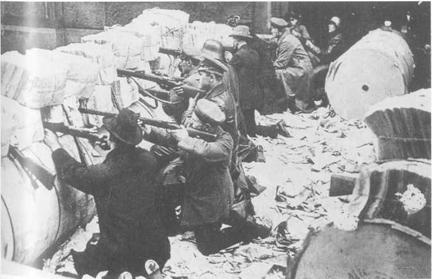